Infraestructures i mobilitat a la 
vegueria del Penedès
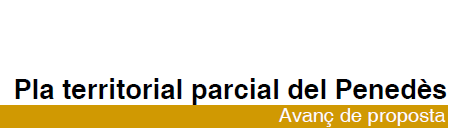 Seminari Infraestructures i mobilitat al Penedès
Granollers, 19 de novembre de 2020



Joan Prat i Trapé
Director general de l’AMTU
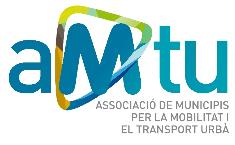 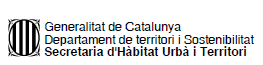 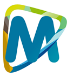 qui so      ?
L'Associació de municipis per a la Mobilitat i el Transport Urbà (AMTU) és una agrupació d'ens locals lliurement associats de tot Catalunya. 
Treballem per a la millora de la mobilitat, del transport públic i de les seves infraestructures.
Associació sense ànim de lucre i membre de l'Autoritat del Transport Metropolità de l'àrea de Barcelona, al costat de la Generalitat de Catalunya,  de l'Ajuntament de Barcelona i de l'Àrea Metropolitana de Barcelona.
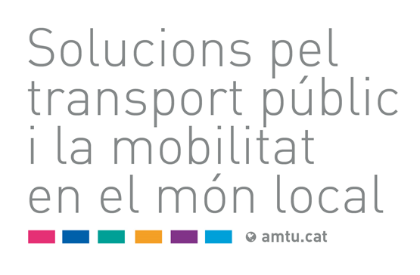 Comitè Executiu (15 municipis + 1 consell comarcal)
Assemblea General (Totes les entitats locals; 1 municipi = 1 vot)

Municipi amb més habitants, Terrassa =  216.428 hab. 
Municipi amb menys habitants, Gualba = 1.423 hab.
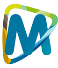 és àmbit territorial, m  és associats I      és RECURSOS
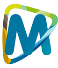 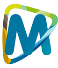 + 2,3 M Hab.
+ 42 M Viatgers
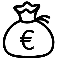 + 7 M€ en Plans de millora
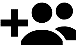 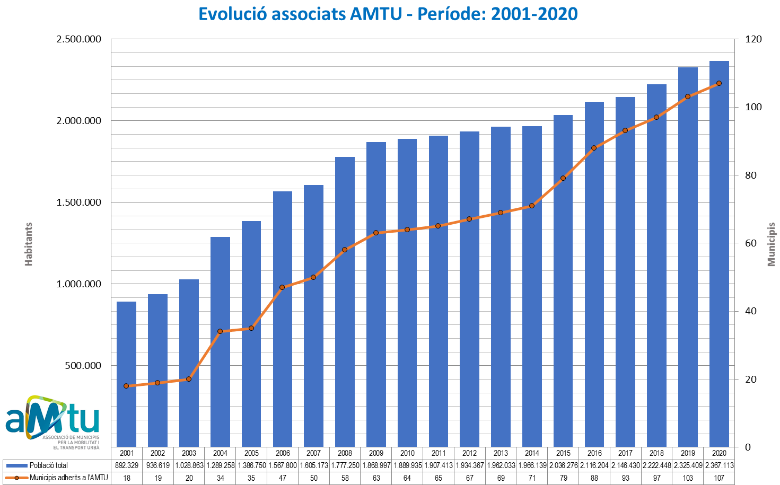 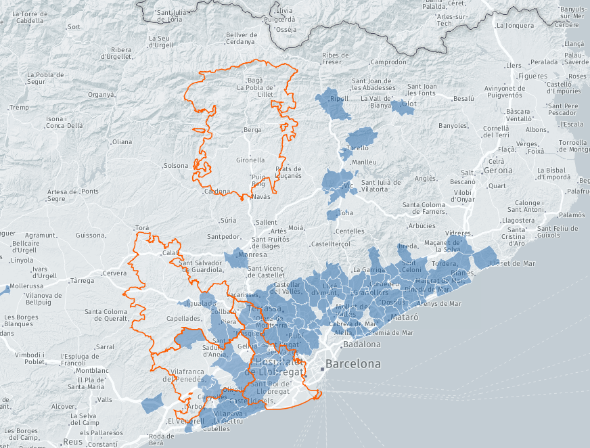 5
CONSELLS 
COMARCALS
108  
MUNICIPIS
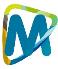 la        obilitat a la vegueria del Penedès
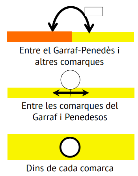 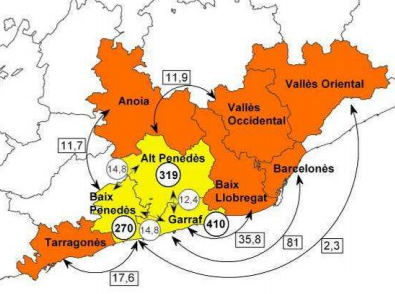 Elevada mobilitat intracomarcal, més de 200.000 viatges diaris interns dins de cada comarca

Relacions intercomarcals equilibrades (15.000 / dia)

Fora de l’àmbit de la vegueria, les principals relacions es produeixen amb el Baix Llobregat i el Barcelonès
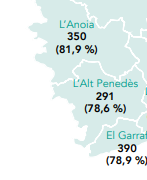 Autocontenció comarcal
al voltant del 80%
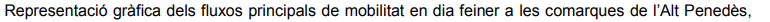 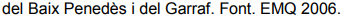 Font: EMEF 2019 (ATM, Aj. BCN, AMB, AMTU i Idescat)
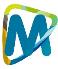 la        obilitat a la vegueria del Penedès
Repartiment modal (2017)
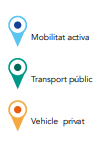 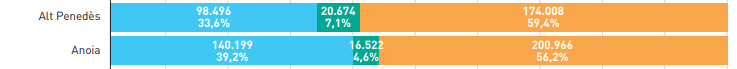 Pèrdua de quota modal en TP  a l’Alt Penedès (-2,1%)

Increment del TP a l’Anoia (+1,6%)

Estabilització del TP al Garraf (+0,2%)

Increment de la mobilitat activa

Disminució de l’ús del vehicle privat
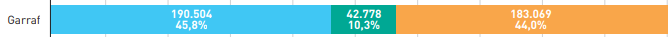 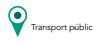 Repartiment modal (2019)
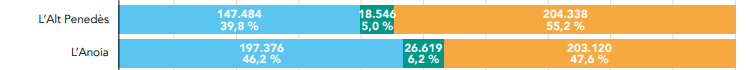 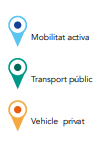 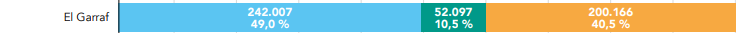 Font: EMEF (2017 i 2019) (ATM, Aj. BCN, AMB, AMTU i Idescat)
[Speaker Notes: Cal optimitzar i reforçar els serveis de TP]
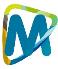 la        obilitat a la vegueria del Penedès
Increment dels fluxos diaris de mobilitat fora de l’àmbit de la Vegueria amb el Baix Llobregat i el Barcelonès
2017
2019
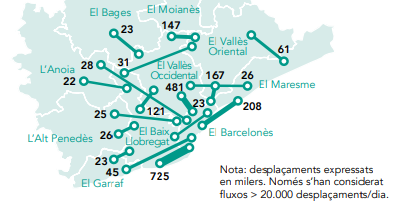 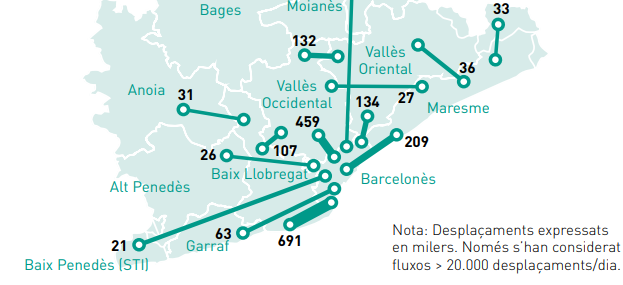 120.000 viatges / dia 
(sense comptar Baix Penedès)
169.000 viatges / dia 
(sense comptar Baix Penedès)
Font: EMEF (2017 i 2019) (ATM, Aj. BCN, AMB, AMTU i Idescat)
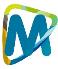 la        obilitat a la vegueria del Penedès
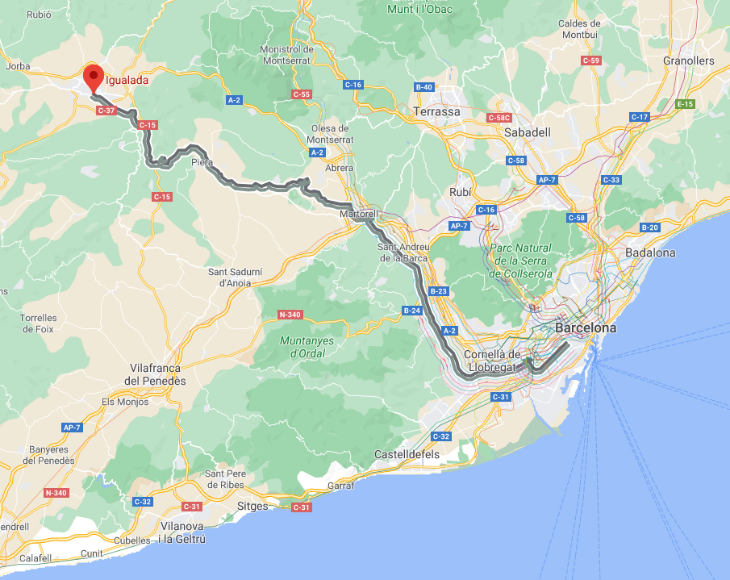 Oferta de TP ferroviària (FGC)
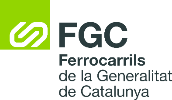 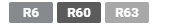 Bona connexió ferroviària entre l’Anoia i el Baix Llobregat i el Barcelonès, en consonància amb els fluxos de mobilitat amb origen o destí entre l’Anoia i l’AMB
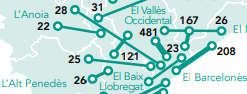 Font: FGC i EMEF (2017 i 2019) (ATM, Aj. BCN, AMB, AMTU i Idescat)
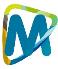 la        obilitat a la vegueria del Penedès
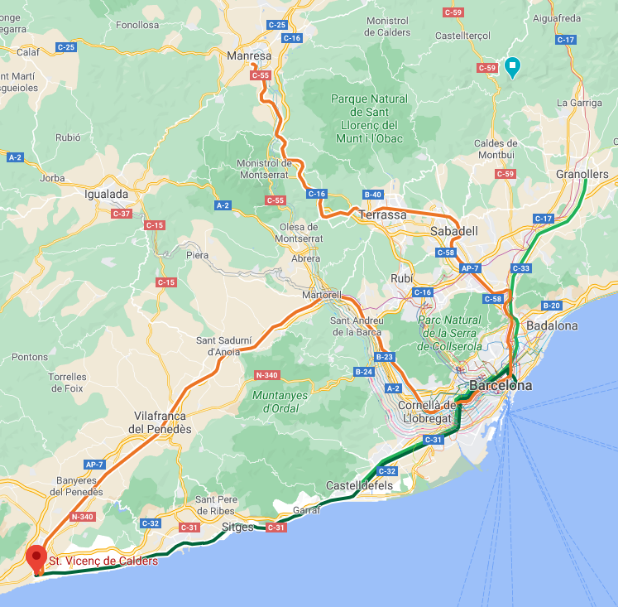 Oferta de TP ferroviari (Rodalies)
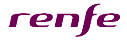 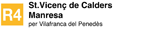 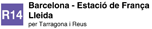 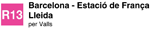 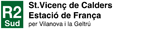 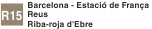 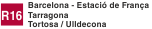 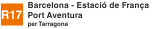 Bona oferta i cobertura en sentit est – oest (litoral i prelitoral)

La connexió mar-muntanya no es pot resoldre amb l’oferta ferroviària, sinó en transport per carretera a través dels eixos de la C-15 i AP-7 i la xarxa viària comarcal
Font: Renfe
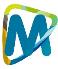 la        obilitat a la vegueria del Penedès
Demanda en TP ferroviari (Rodalies)
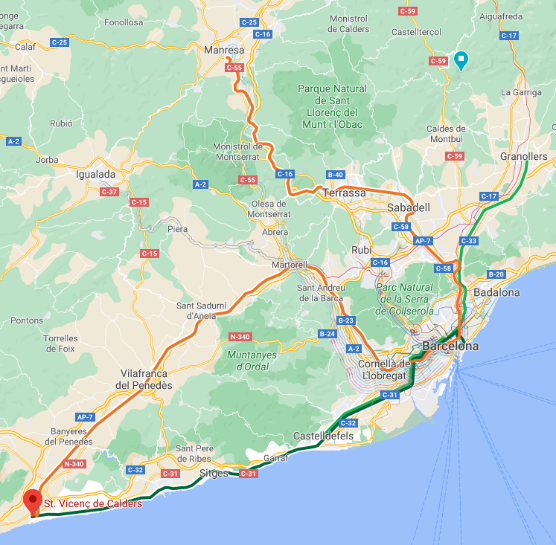 2.487
pax./dia
Sant Sadurní d’Anoia
Població: 12.866 (2018)
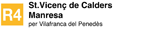 Font: Elaboració pròpia a partir del les dades obertes de Renfe
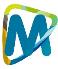 la        obilitat a la vegueria del Penedès
Demanda en TP ferroviari (Rodalies)
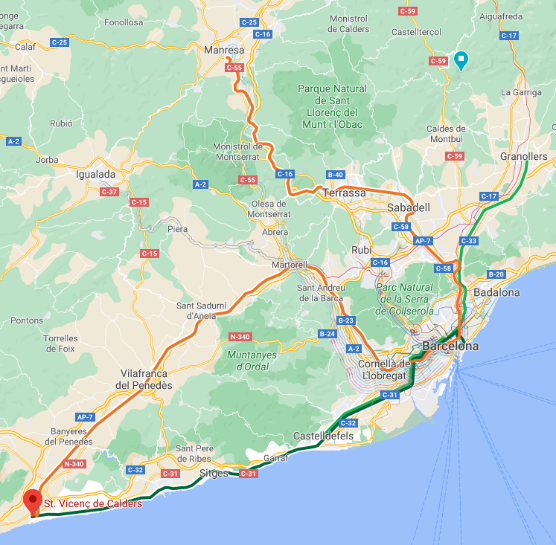 6.910
pax./dia
Vilafranca del P.
Població: 40.055 (2018)
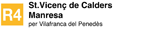 Font: Elaboració pròpia a partir del les dades obertes de Renfe
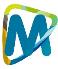 la        obilitat a la vegueria del Penedès
Demanda en TP ferroviari (Rodalies)
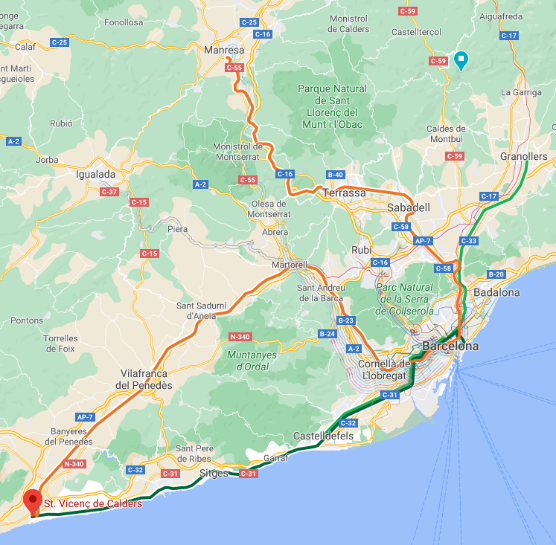 14.911
pax./dia
Vilanova i la Geltrú
Població: 66.274 (2018)
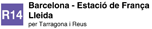 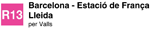 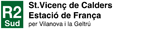 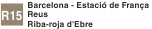 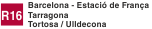 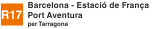 Font: Elaboració pròpia a partir del les dades obertes de Renfe
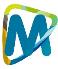 la        obilitat a la vegueria del Penedès
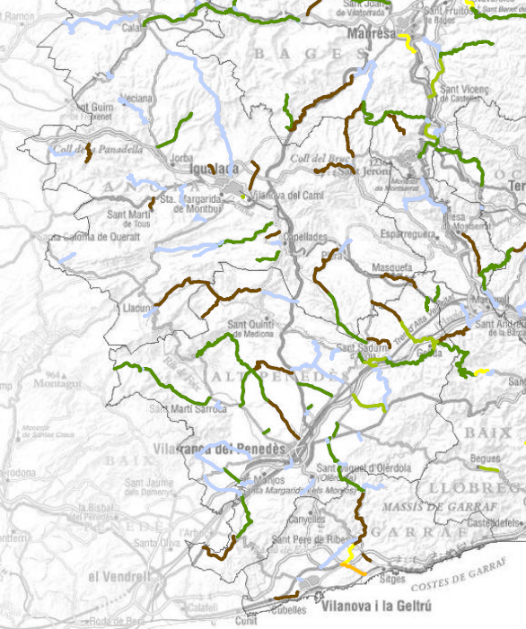 Oferta de TP per carretera
En els corredors de la xarxa de carreteres de la DIBA, la majoria dels serveis interurbans comarcals no superen les 50 exp. diàries (25 + 25) en els dos sentits
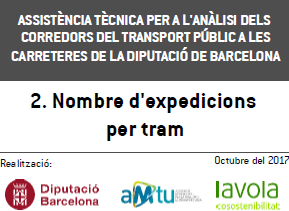 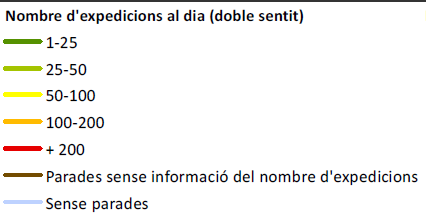 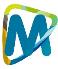 la        obilitat a la vegueria del Penedès
Freqüències més elevades dels serveis de bus amb connexió externa a l’àmbit de la Vegueria (expres.cat)
Oferta de TP per carretera
Freqüències molt baixes del bus interurbà a la comarca (Alt Penedès)
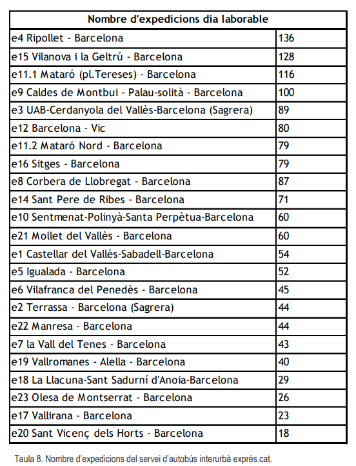 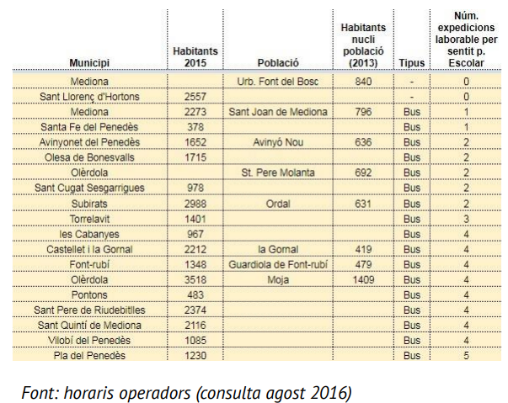 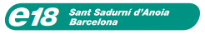 28
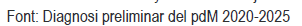 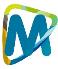 la        obilitat a la vegueria del Penedès
Demanda de TP per carretera (serveis Exprés.cat)
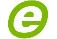 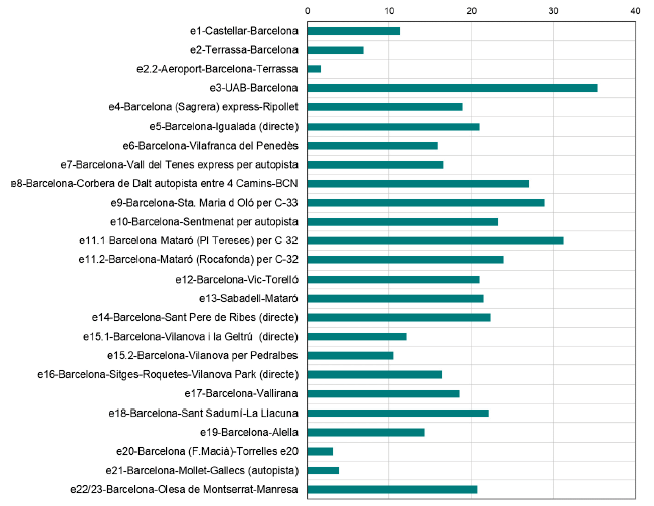 Mitjana d'ocupació al voltant dels 15 pax. / exp.
Els serveis amb major demanda, per sobre dels 20 pax. / exp.:
	
e5 Igualada – BCN 
e14 Sant Pere de Ribes – BCN
e18 Sant Sadurní - BCN
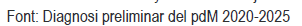 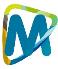 la        obilitat a la vegueria del Penedès
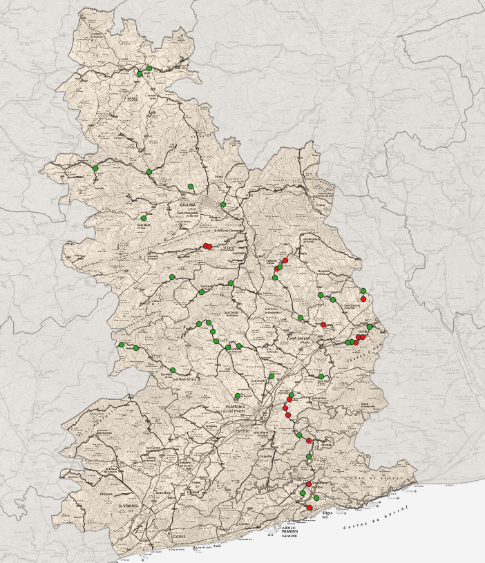 Infraestructura associada al TP per carretera


Punts de parada a la xarxa de la DIBA
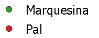 L'àmbit territorial de la Vegueria compta amb 58 parades interurbanes en la xarxa de carreteres de la DIBA
Font: elaboració pròpia
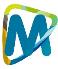 la        obilitat a la vegueria del Penedès
Infraestructura associada al TP per carretera

Equipament de les parades
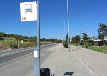 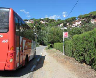 El 70% de les parades de les línies de bus interurbanes disposen de marquesina, però el mateix percentatge no compta amb apartador (dàrsena)

El 21%  tenen un pas de vianants per facilitar l’accés al punt de parada.
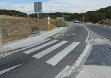 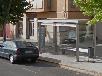 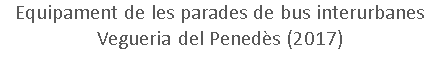 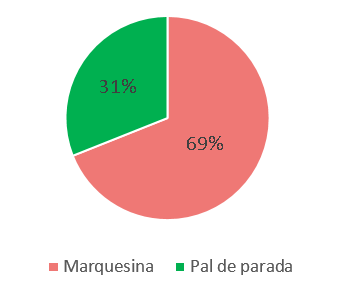 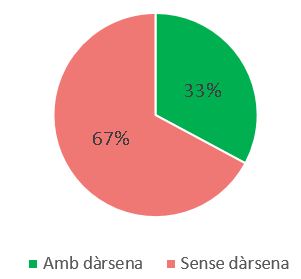 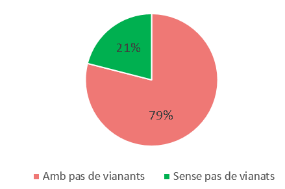 Font: elaboració pròpia
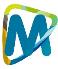 la        obilitat a la vegueria del Penedès
Dèficit d’accessibilitat en TP als polígons industrials i zones d’activitat econòmica
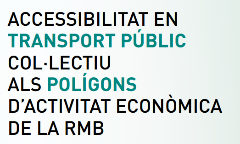 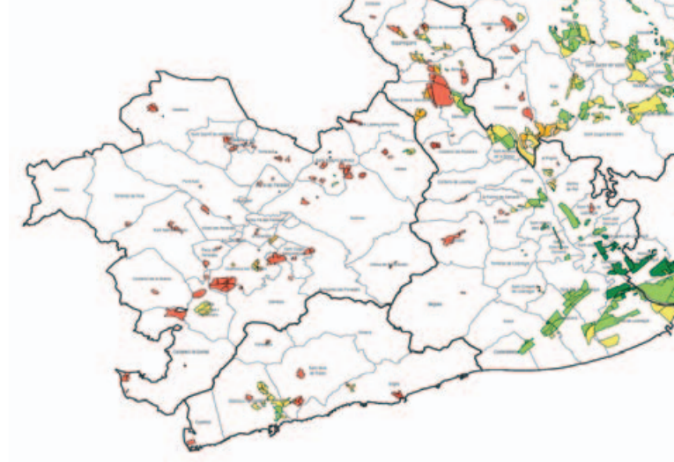 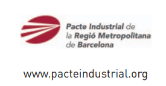 2013
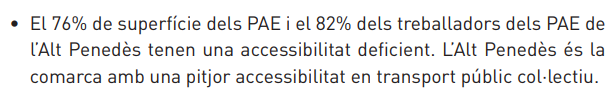 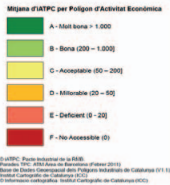 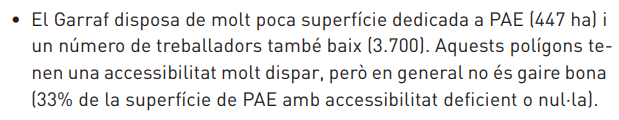 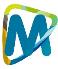 la        obilitat a la vegueria del Penedès
Millores en el transport ferroviari
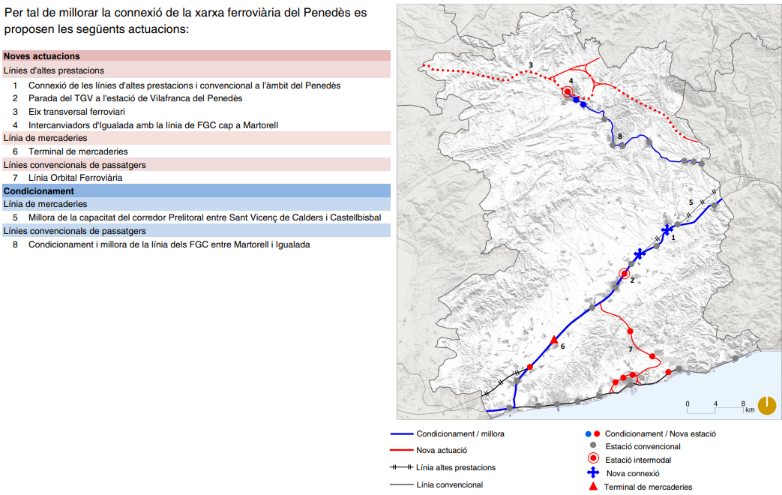 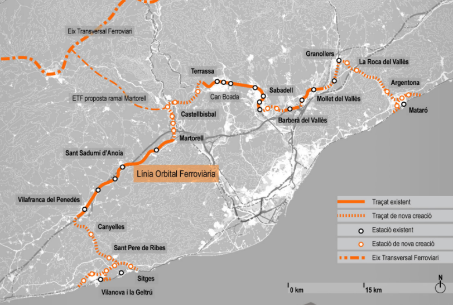 La Línia Orbital Ferroviària (LOF) permetria:

trencar amb la radialitat de la xarxa de la RMB
escurçar el temps de viatge en tren entre el Garraf, l’Alt Penedès i l’Anoia 
millorar la connexió dels municipis de la segona corona metropolitana
Font: PTP de l’Alt Penedès i Societat Catalana d’Ordenació del Territori (SCOT)
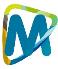 la        obilitat a la vegueria del Penedès
Millores en el transport ferroviari
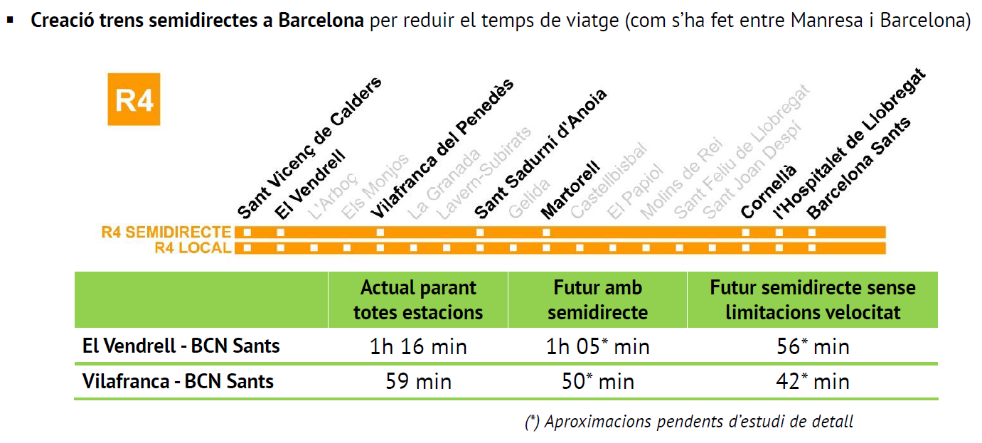 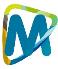 la        obilitat a la vegueria del Penedès
Propostes de millora del TP per carretera
Analitzar la viabilitat de reservar espai dedicat al bus en l’eix  de la C-15 per encabir-hi serveis d’alta freqüència i semidirectes en sentit nord-sud, potenciant el corredor:

	Igualada – Vilafranca – Sitges – Vilanova

Incrementar l’oferta de serveis intra i intercomarcals, amb expedicions que arribin a destí abans de les 8:00 h. i tornades a origen a les 22:00 h.

Aplicar solucions de transport flexible i a demanda

Millorar la infraestructura associada al TP per carretera: punts de parada segurs, accessibles i confortables

Dissenyar un pla de comunicació amb la informació dels serveis de TP per carretera a la Vegueria (web, APP, XXSS, etc.)
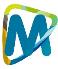 la        obilitat a la vegueria del Penedès
Solucions de transport flexibles
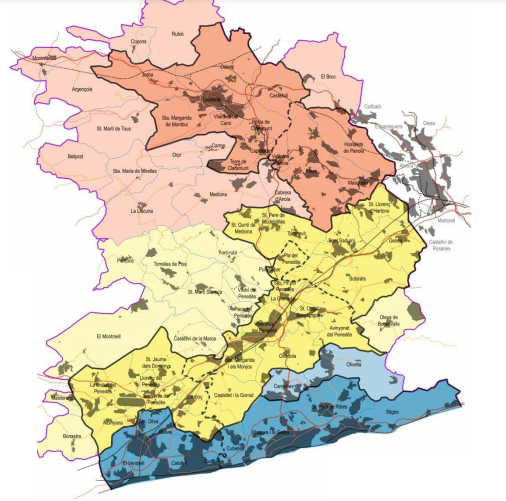 Àrees de Prestació Conjunta (APC) de servei de taxi

Transport a la demanda
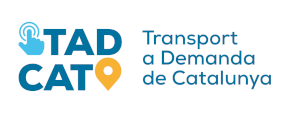 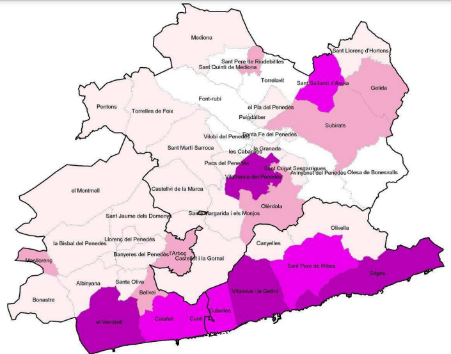 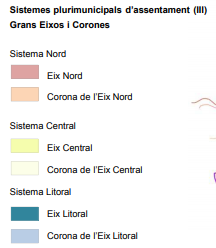 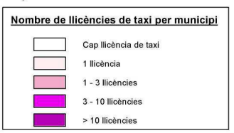 [Speaker Notes: En consonància amb la planificació territorial d’àmbit supramunicipal, els serveis de transport flexible suposen un elevat potencial d’interconnexió entre zones disperses]
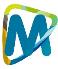 la        obilitat a la vegueria del Penedès
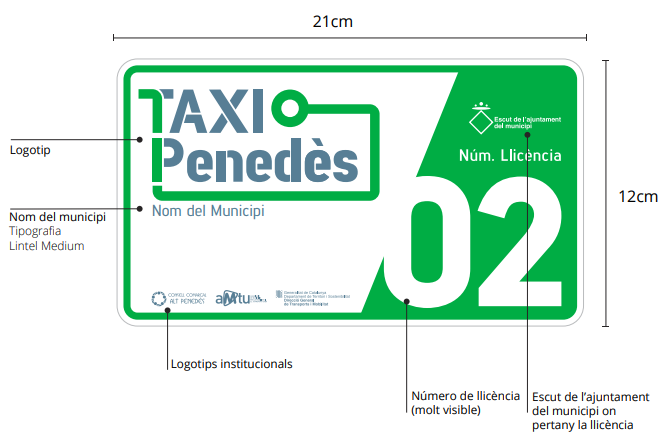 Solucions de transport flexibles
APC de l’Alt Penedès
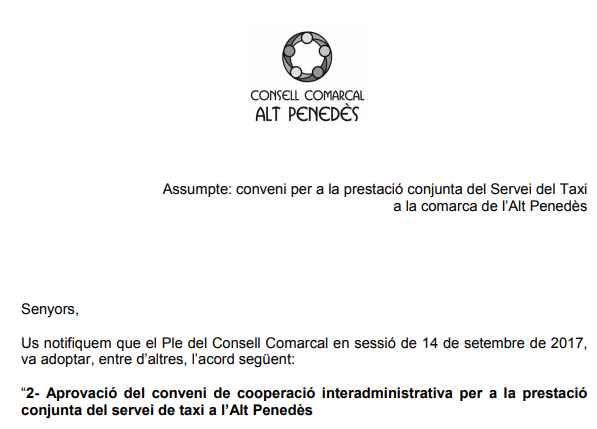 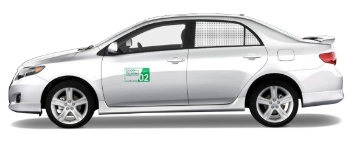 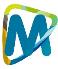 la        obilitat a la vegueria del Penedès
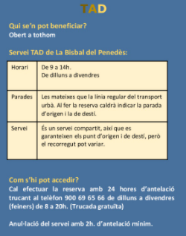 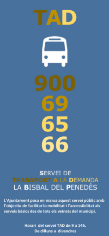 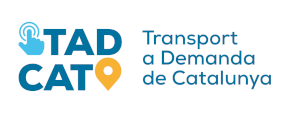 Solucions de transport flexibles
Bus a demanda a La Bisbal del Penedès
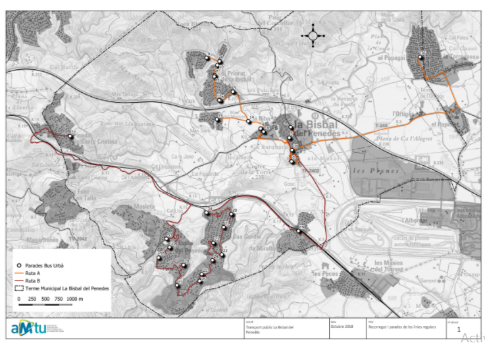 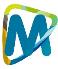 la        obilitat a la vegueria del Penedès
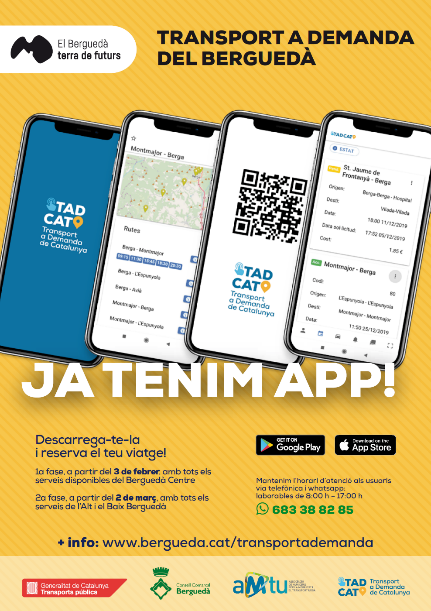 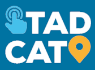 Solucions de transport flexibles
Aplicació d’una solució tecnològica en un entorn rural

Optimització de la gestió per part del titular del servei 

Millora de l’experiència dels usuaris

Millora en la gestió, control i facturació  del servei per part dels prestadors (taxistes locals)

Increment de l’eficiència social i ambiental: compactació de serveis, major nivell d’ocupació per trajecte, reducció de la despesa i de les emissions GEH
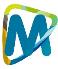 la        obilitat a la vegueria del Penedès
El Flexitransport: el model català del transport flexible
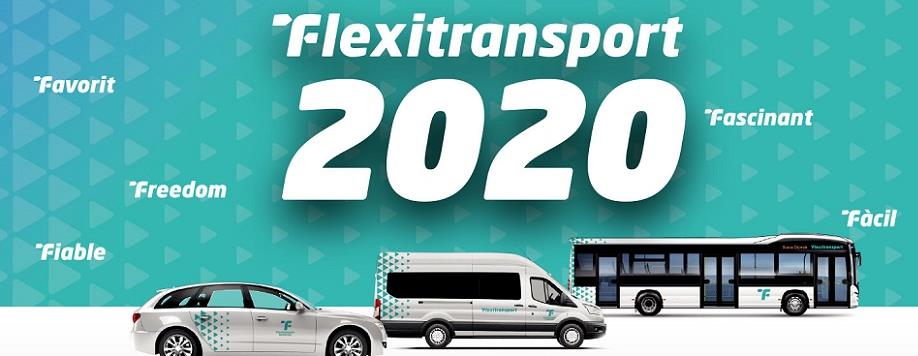 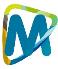 la        obilitat a la vegueria del Penedès
Usuari 1
El Flexitransport: el model català del transport flexible
El concepte
Oferta no configurada
Rutes complementàries que es combinen 
Convivència d’usuaris fixes i esporàdics 
Màxima optimització del sistema
Usuari 2
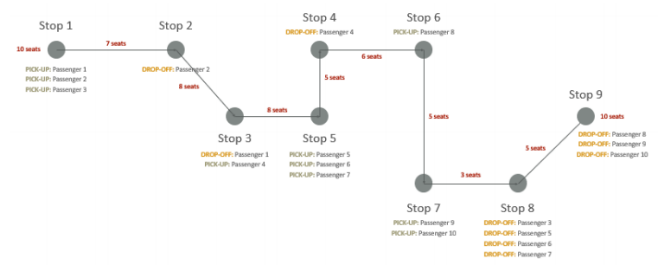 Usuari 3
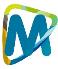 la        obilitat a la vegueria del Penedès
Empreses operadores
El Flexitransport: el model català del transport flexible
Com ho estem fent?
FlexiTransport
 Catalunya
Únic interlocutor amb l’usuari

Tarifa Integrada

Sistema compartit

Col·laboració públic-privada

Big Data y tecnologia
Administracions
AMTU
Empreses tecnològiques
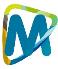 la        obilitat a la vegueria del Penedès
El Flexitransport: el model català del transport flexible
Funcionament
Omnicanalitat
Plataforma web
Call Center 
AMTU
APP
Missatgeria
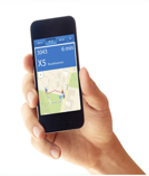 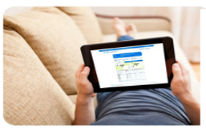 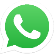 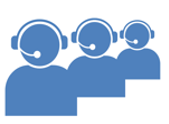 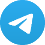 Assignació de la ruta òptima a partir de l’algorisme de càlcul
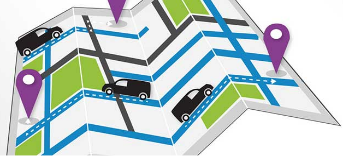 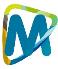 la        obilitat a la vegueria del Penedès
El Flexitransport: el model català del transport flexible
El funcionament
APP de clients
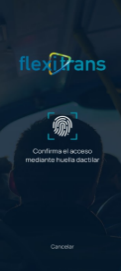 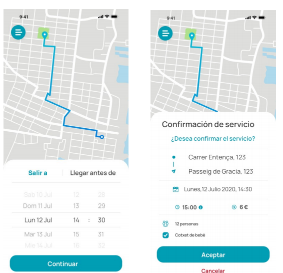 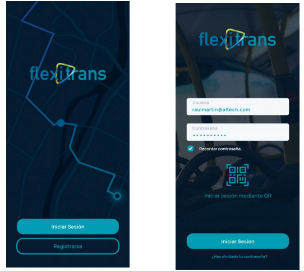 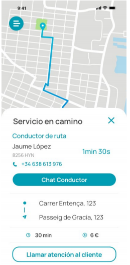 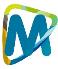 la        obilitat a la vegueria del Penedès
El Flexitransport: el model català del transport flexible
El funcionament
Web APP de clients
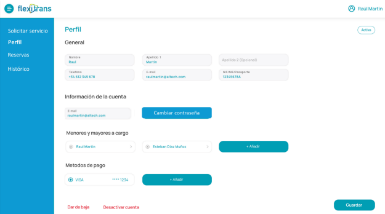 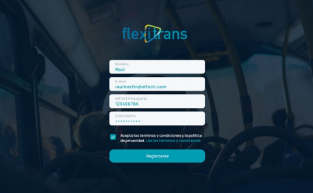 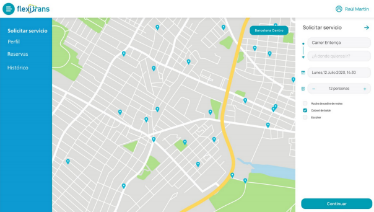 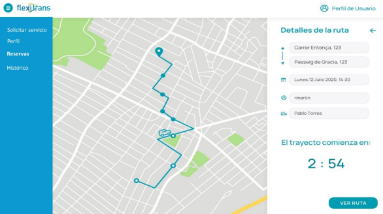 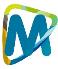 la        obilitat a la vegueria del Penedès
El Flexitransport: el model català del transport flexible
El funcionament
Web APP d’Atenció al client
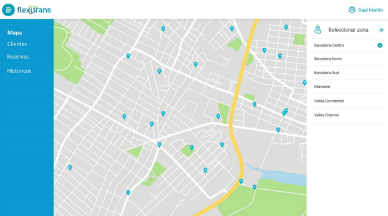 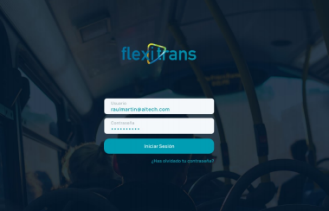 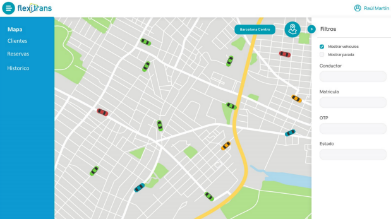 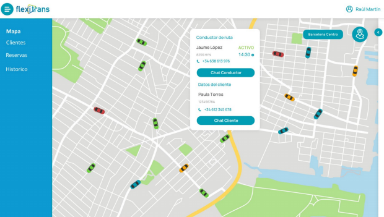 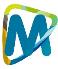 la        obilitat a la vegueria del Penedès
El Flexitransport: el model català del transport flexible
El funcionament
Web APP Serveis d‘administració i operació
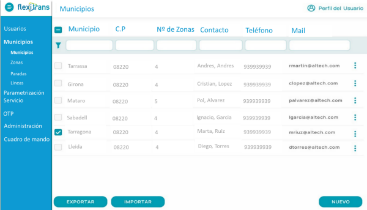 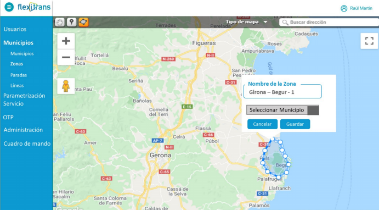 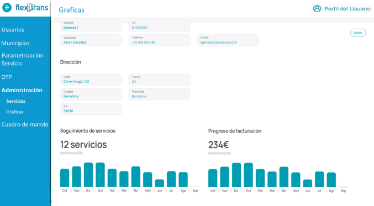 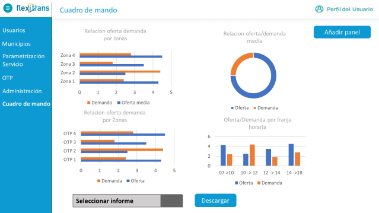 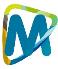 la        obilitat a la vegueria del Penedès
El Flexitransport: el model català del transport flexible
Conclusions
Model innovador de transport a Catalunya
Situa al TP com a eix vertebrador de la mobilitat i eixampla el seu radi d’acció
La Demanda configura l’Oferta (Disrupció del model actual de TP)
Promou i facilita la multimodalitat eficient
Integra serveis i tarifes
Optimitza els recursos disponibles millorant-ne la seva gestió
Suposa un pas endavant per al futur de la Mobilitat com a servei (MaaS)
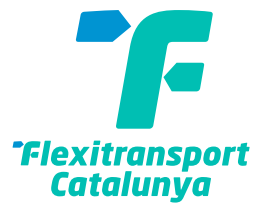 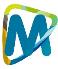 la        obilitat a la vegueria del Penedès
El Flexitransport aplicat a la Vegueria del Penedès
Inici de proves pilot per millorar:
	- la mobilitat laboral als polígons industrials i zones d’activitat econòmica
	- la mobilitat educativa als centres de formació professional de grau mig i 	superior (escoles agràries, d’enologia, etc., de les comarques de la vegueria)
Retenció del talent local i formació “in situ”
Futur conveni amb l’Associació de Polígons dels Plans i la Fundació Pro Penedès
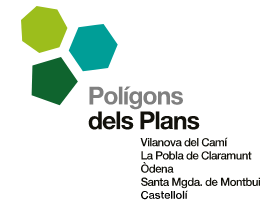 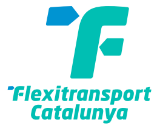 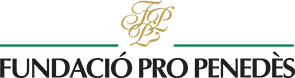 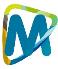 la        obilitat a la vegueria del Penedès
Consideracions finals en relació a la millora i l’adequació de les infraestructures associades al transport públic
Inclusió dels  serveis de TP en la planificació i l’optimització de les infraestructures

Prioritat semafòrica i intel·ligent 

Carrils bus d’accés a les capitals de comarca

Increment de la velocitat comercial i regularitat horària

Adequació de les parades de bus interurbanes

Seguretat, accessibilitat i confort
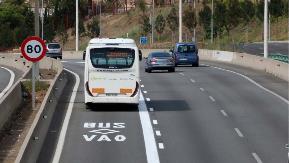 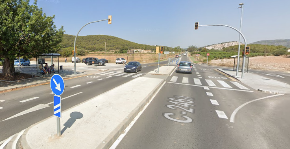 Intermodalitat

Impuls dels Park & Ride a les principals estacions ferroviàries

Infraestructura ciclista (carrils bici i aparcaments segurs)
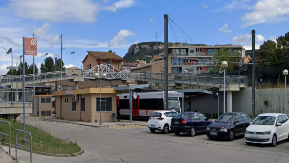 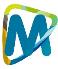 la        obilitat a la vegueria del Penedès
Consideracions finals en relació a la millora i l’adequació de les infraestructures associades a la mobilitat activa
Garantir l’accessibilitat als vianants i ciclistes en la planificació i l’optimització de les infraestructures

Incrementar la seguretat i el confort en els desplaçaments no motoritzats

Millorar la connectivitat sostenible i saludable entre els barris i les zones d’activitat econòmica

Facilitar els desplaçaments interurbans de curta i mitja distància en mitjans tous (a peu, bicicleta i micromobilitat)

Connectar les “vores” de les ciutats i la xarxa interurbana de camins rurals
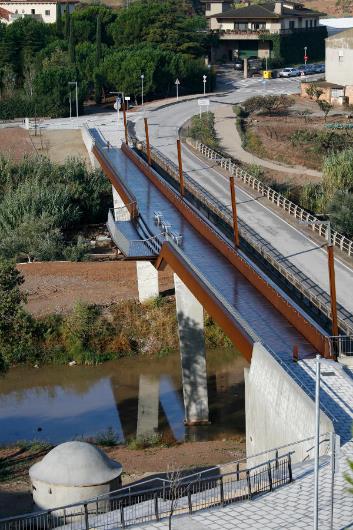 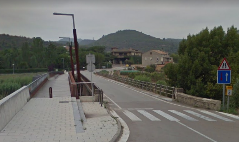 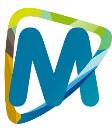 Oltes gràcies
Joan Prat i Trapé
Director general

jprat@amtu.cat
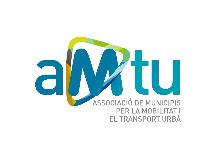 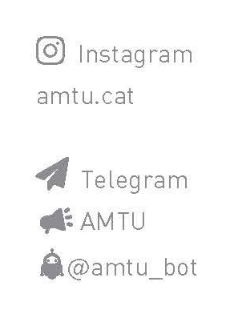 Cliqueu per veure el vídeo 
del Transport flexible
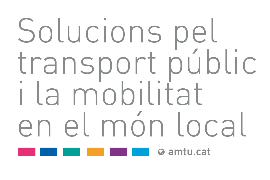 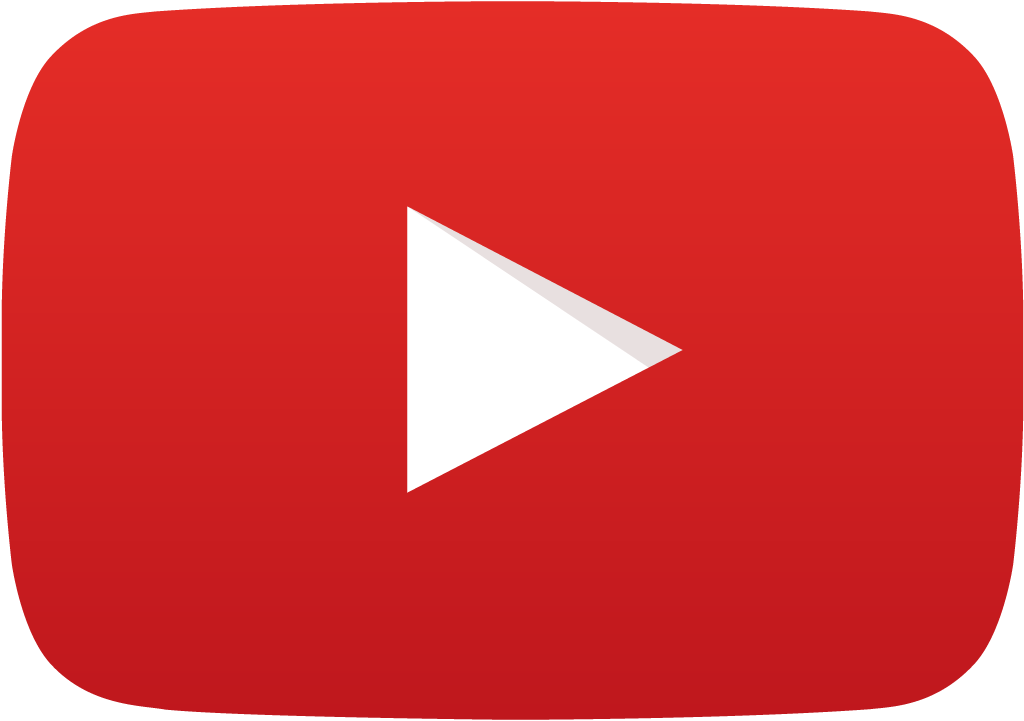 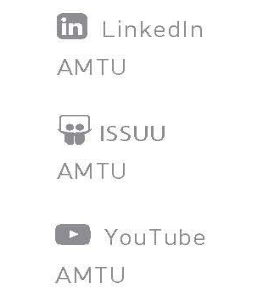 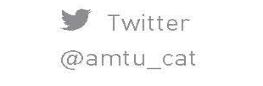